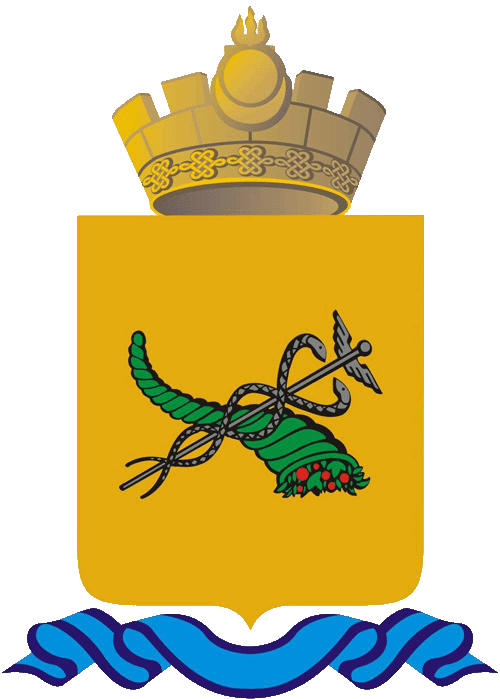 Планерное совещание Комитета по образованию Администрации г. Улан-Удэ 21.05.2020 г.
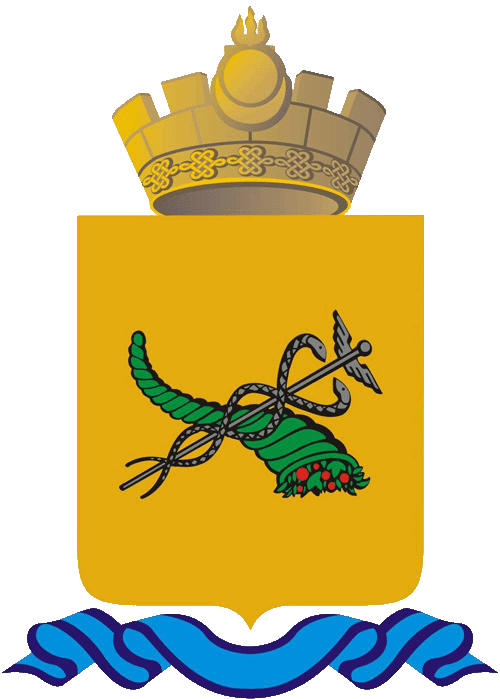 Информация
«О проведении мероприятий, посвященных Международному Дню защиты детей»
Докладывает
Гарматарова Серафима Гавриловна, 
начальник отдела дополнительного образования 
и социализации детей Комитета по образованию
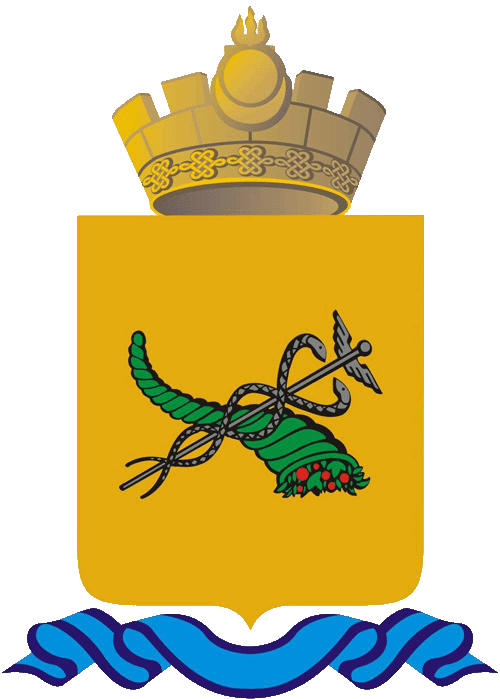 Приказ Комитета по образованию Администрации г.Улан-Удэ 
 от 02.09.2019 г. №863 
«Об утверждении плана городских мероприятий со школьниками 
на 2019-2020-й учебный год» 
(пункт 152 плана)
Утвержден план мероприятий, посвященный 1 июня-Дню защиты детей
Городская акция
                          «Окна детства»
                          ( оформление окон 
                            жилых домов и ОУ
                к 1 июня-Дню защиты детей)
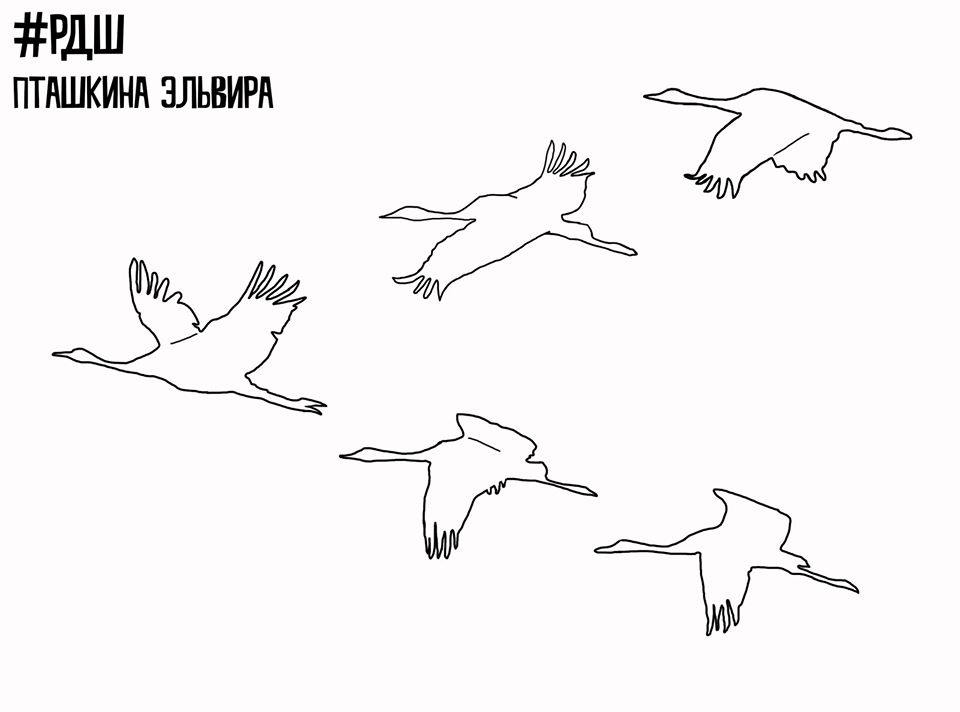 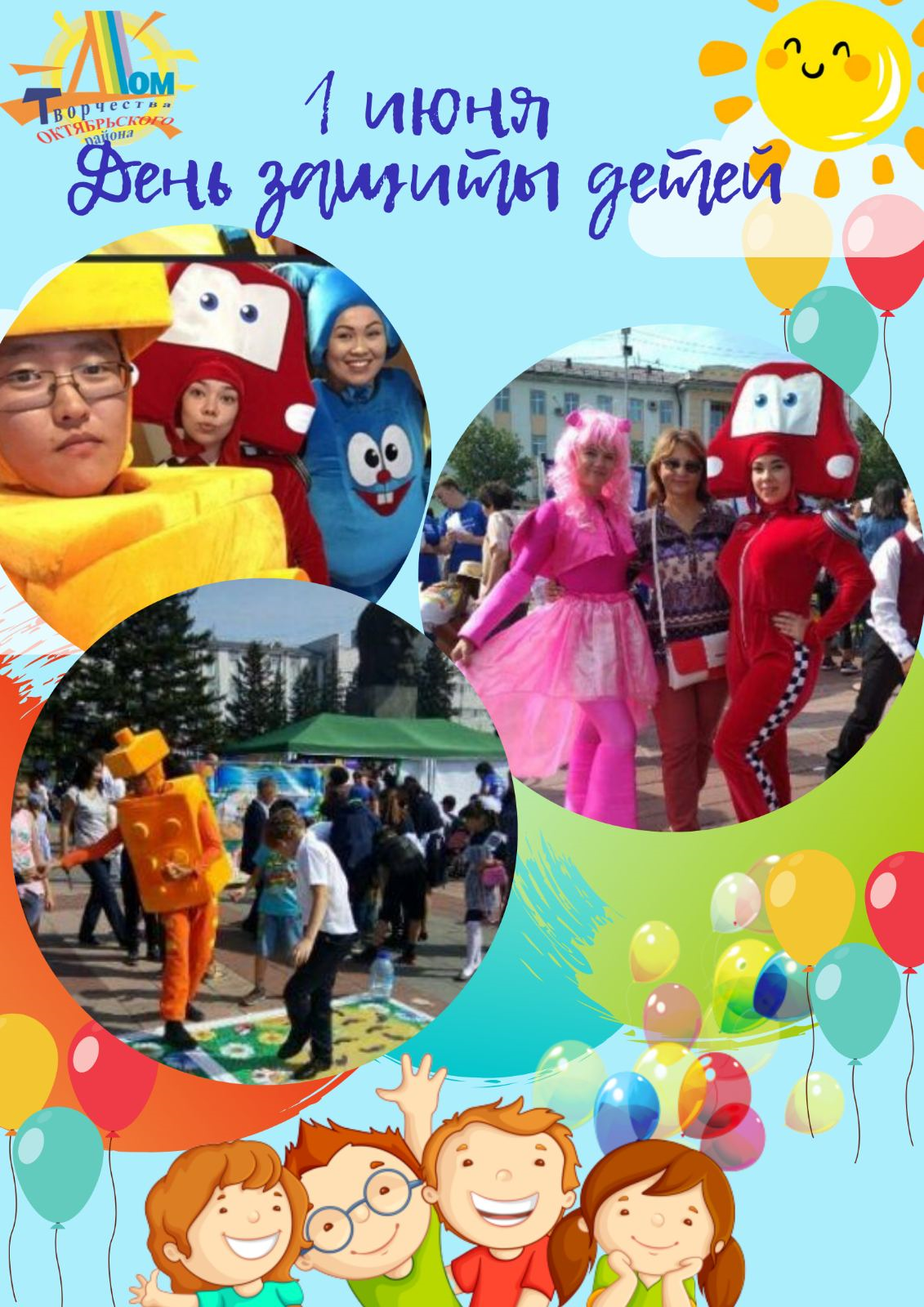 Городская акция «Окна детства»
(тематическое оформление окон жилых домов и образовательных организаций к 1 июня-Дню защиты детей)
С Днём защиты детей!
Праздничный видео-концерт 
творческих коллективов ГДДЮТ 
и Домов творчества, 
посвященный Дню защиты детей, 
«Здравствуй, лето!» (в записи 
по отдельному расписанию)
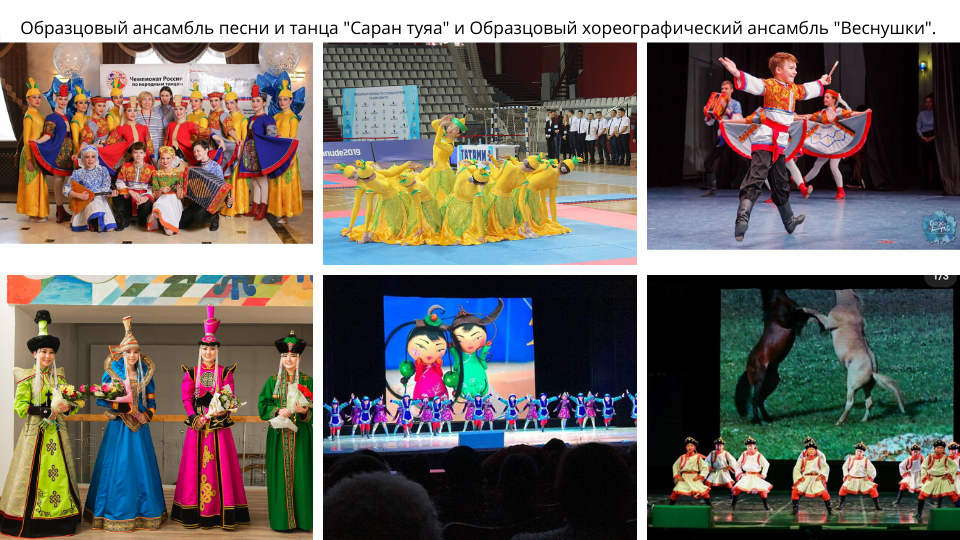 Онлайн-челлендж «Модное преображение»
фестиваль видеороликов 
юных дарований 
в домашних условиях 
(костюмированный) 
для детей г.Улан-Удэ).
Ролики принимаются 
в ГДДЮТ - как от физ.лиц, так и от учреждений
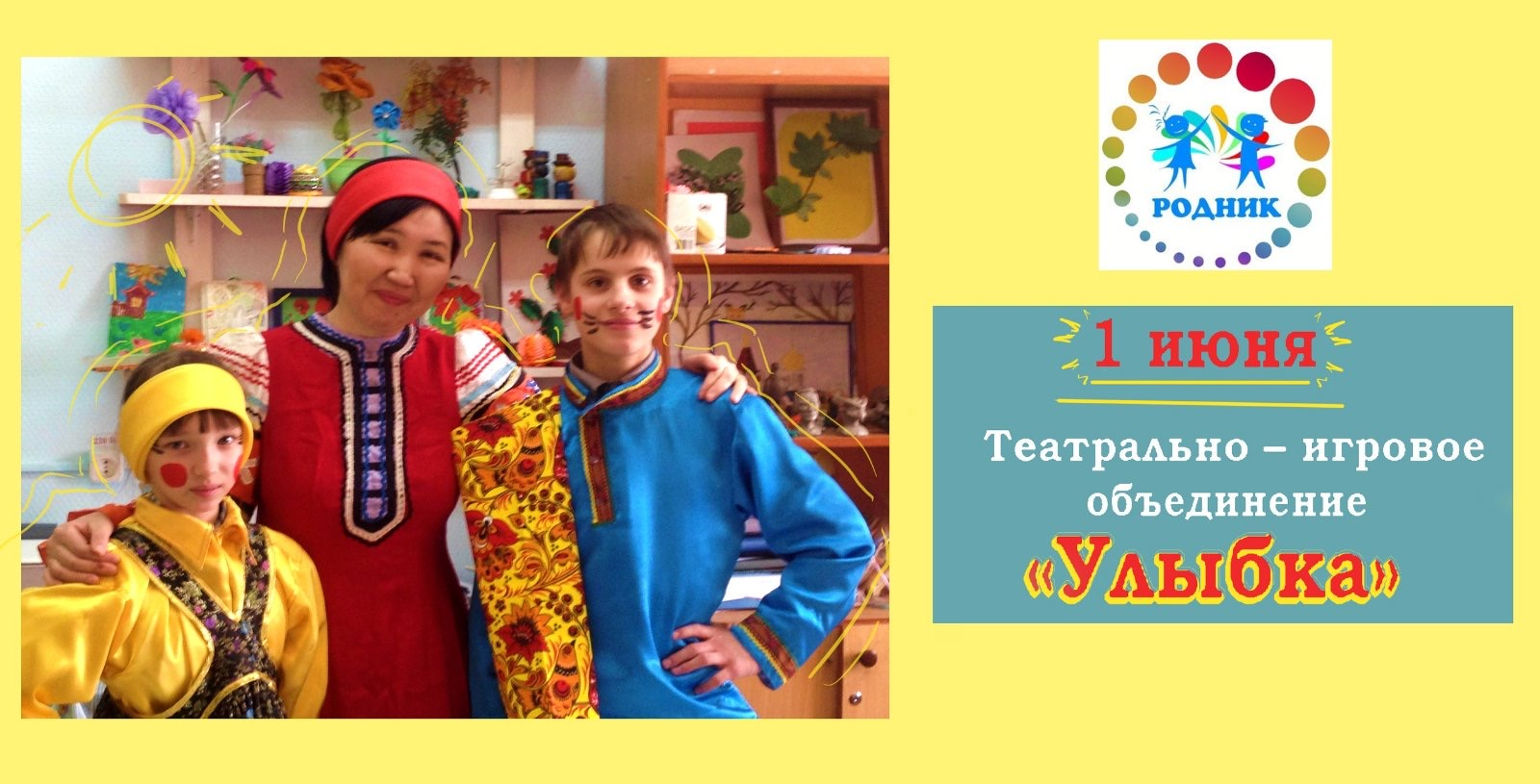 Квест-игра городского Дворца с участием известных людей (популярные деятели задают вопросы по истории Отечества, краеведению, правам ребёнка и общей эрудиции в онлайн-режиме)
Дистанционные мастер-классы организуются по графику
01.06.2020. в соцсетях на страницах УДО новым профессиональным навыкам обучение проводят педагоги:
12.00. – 13.00. – Малая академия наук;
13.00. - 14.00. – Межшкольный учебный центр;
14.00. - 15.00.- ДТ «Форус» Советского района;
15.00.-16.00.- ДТ Ж/д района;
16.00.-17.00.- ДТ Окт.района;
17.00.-18.00. – станция юных техников
Дистанционные мастер-классы по дополнительному образованию
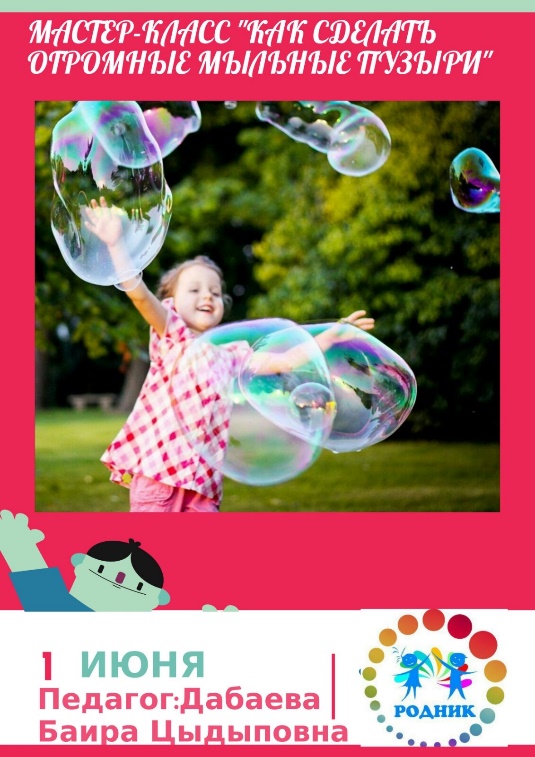 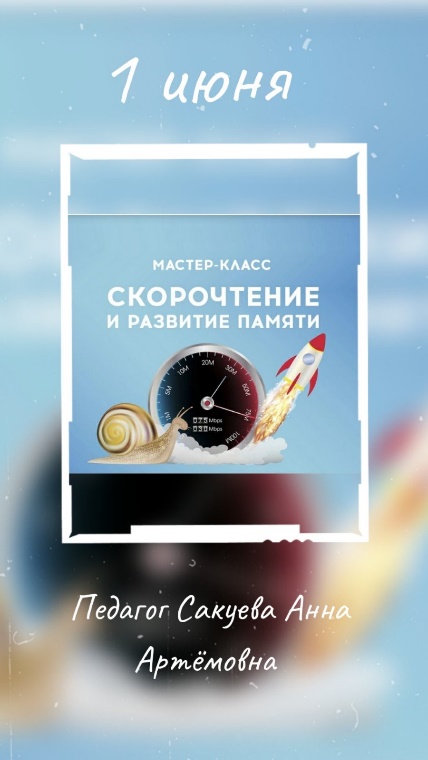 Мастер-классы
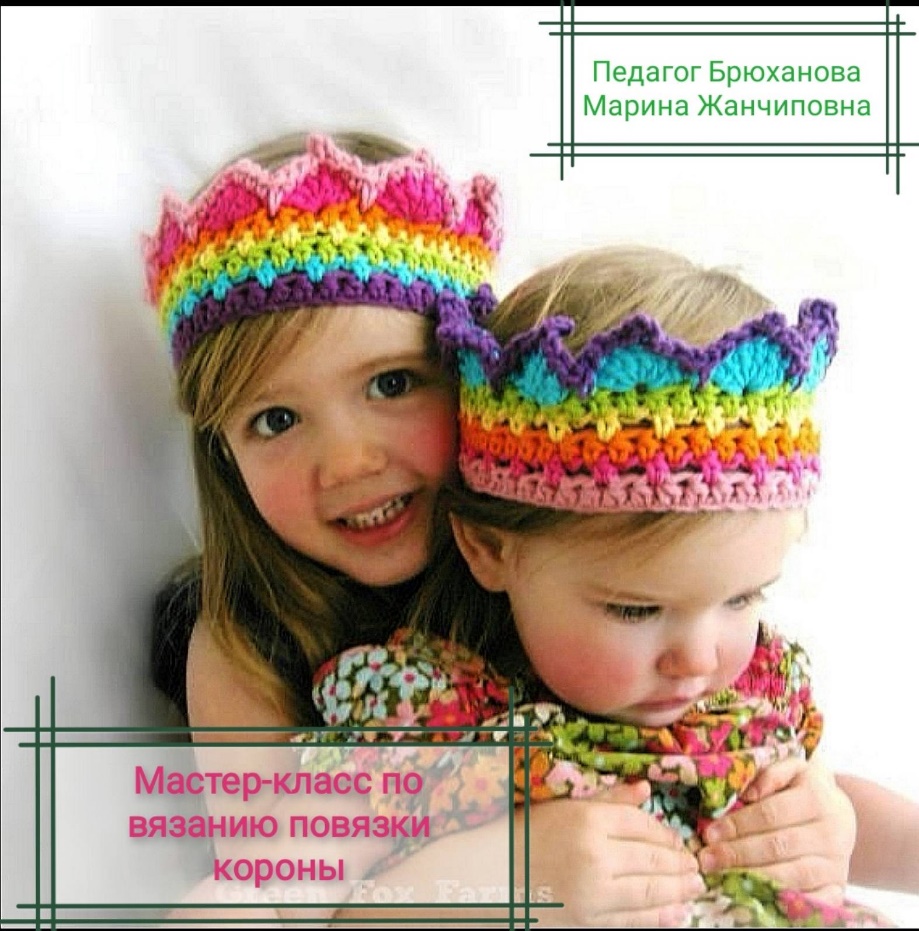 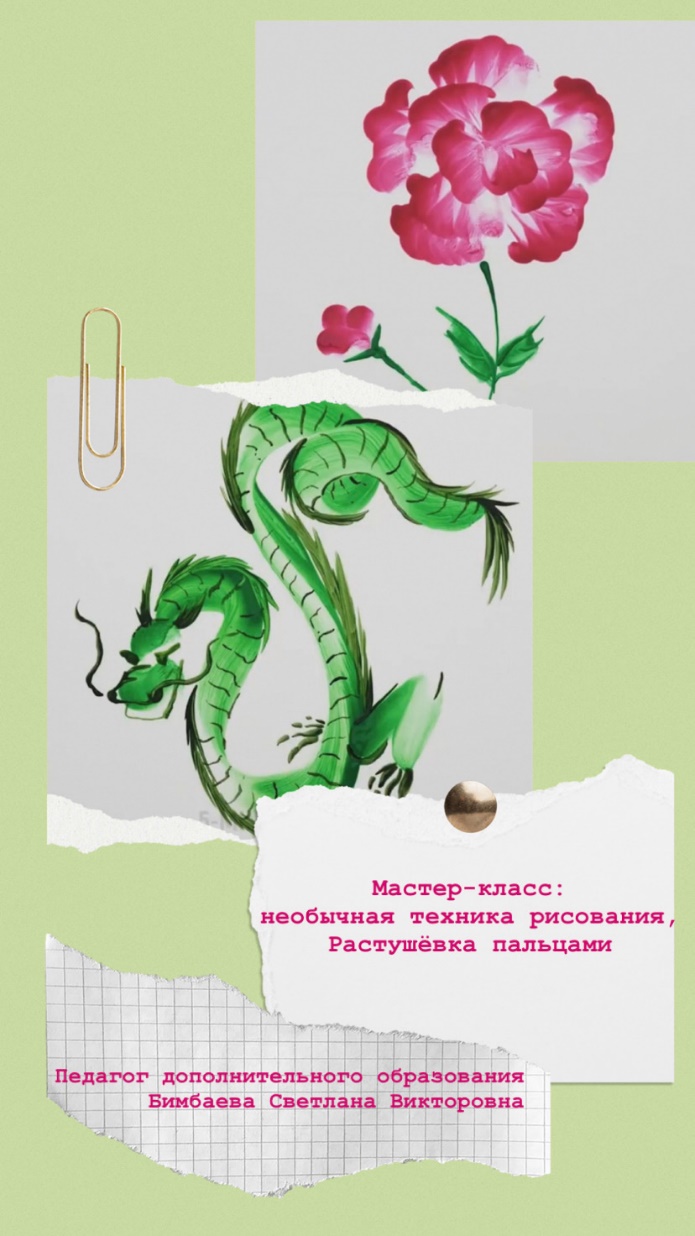 Творим своими руками
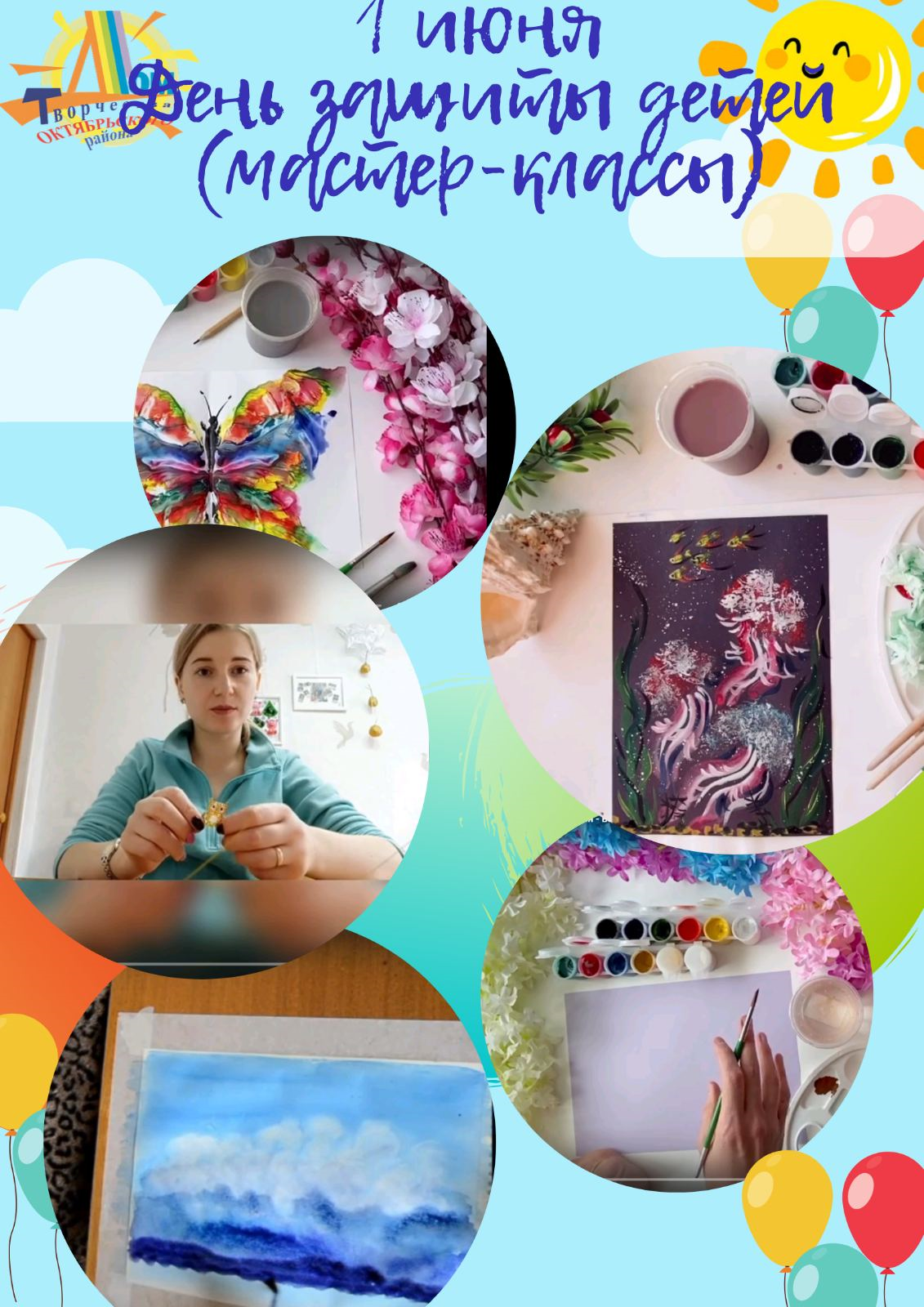 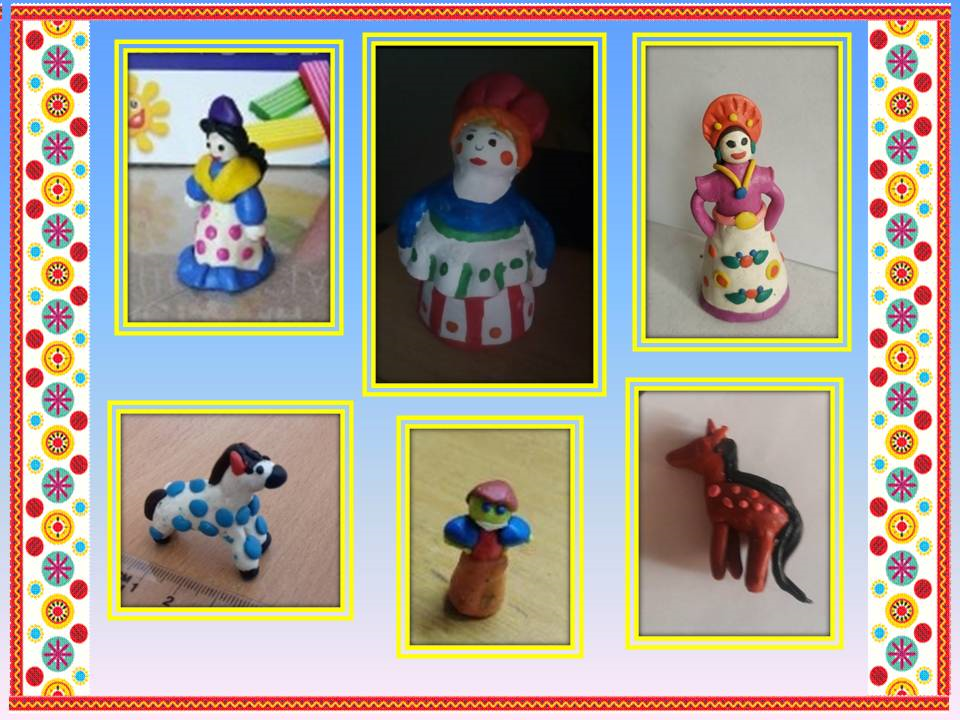 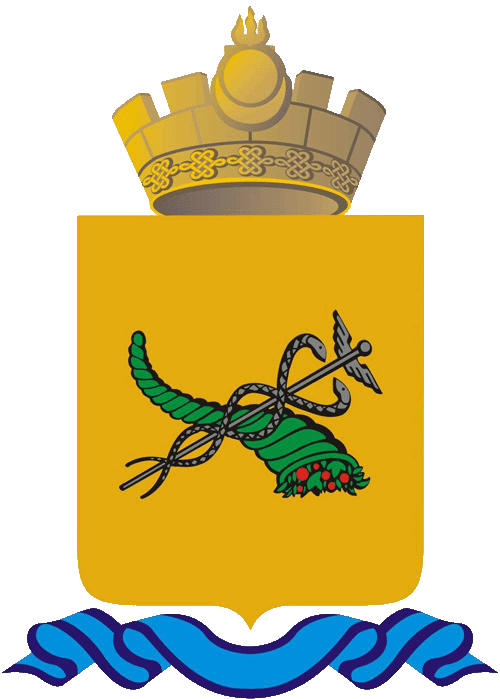 ОНЛАЙН-КОНСУЛЬТИРОВАНИЕ СПЕЦИАЛИСТОВМБУ ДО «Центр диагностики и консультирования» г.Улан-Удэ и педагогов-психологов школ
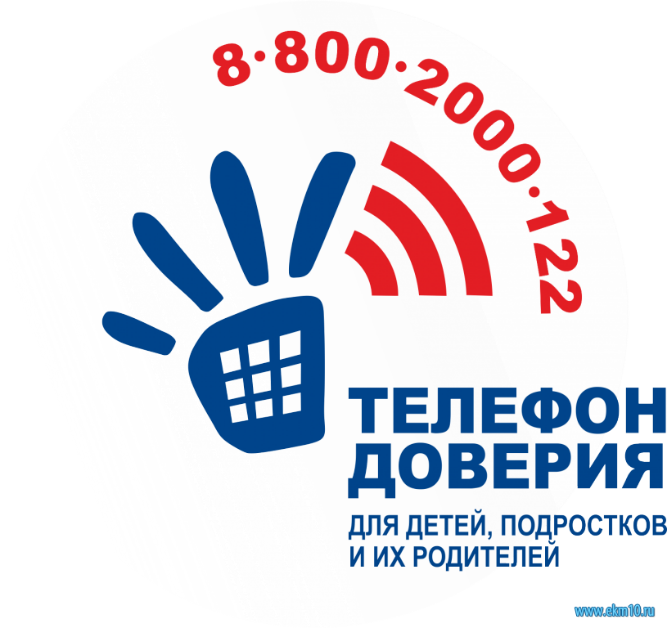 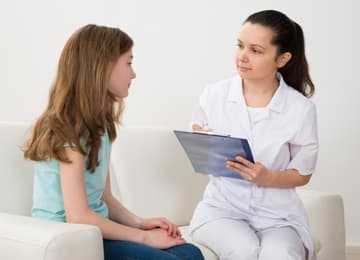 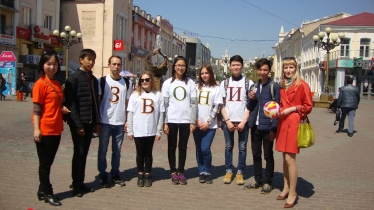 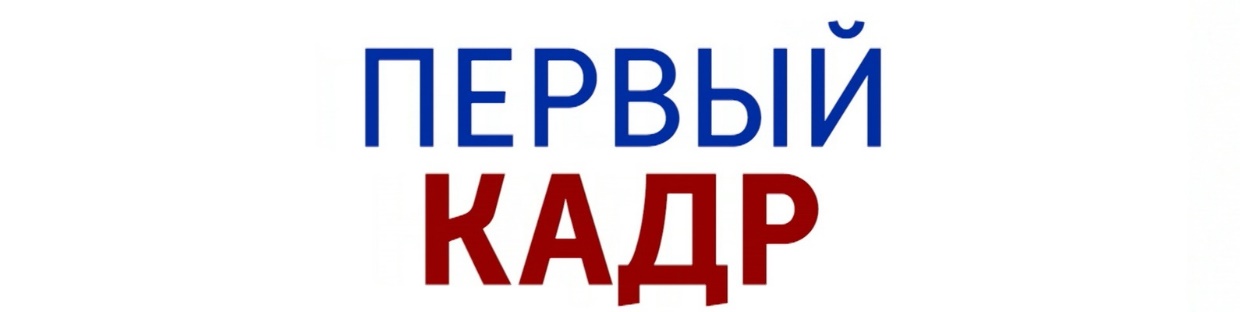 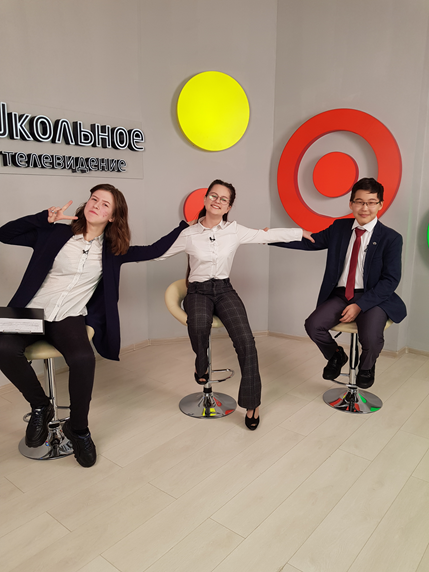 Открытый городской кинофестиваль «Первый кадр», посвященный 75-летию Победы в Великой Отечественной войне, 
(с организацией голосования в социальной сети за лучшие фильмы и «вайны»)
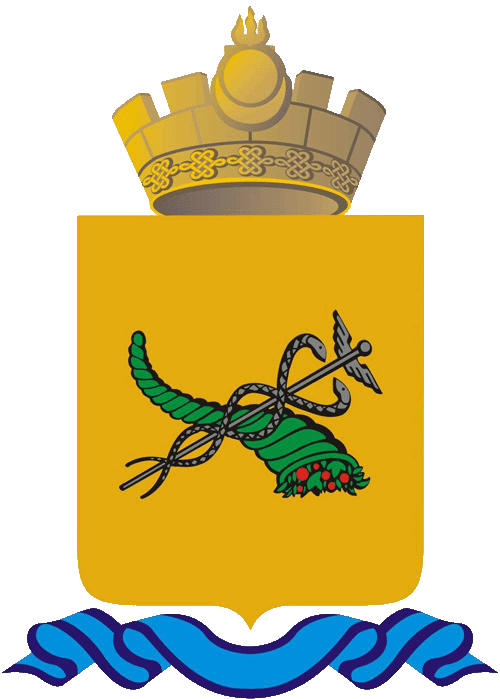 Организуются также различные мини-фестивали, конкурсы, флешмобы силами других учреждений дополнительного образования и муниципальными дошкольными  образовательными учреждениями
Онлайн-челлендж МДОУ «Озвучь мультфильм»
(дошкольники озвучивают любимого мультипликационного героя (фрагмент) на бурятском, английском языках)
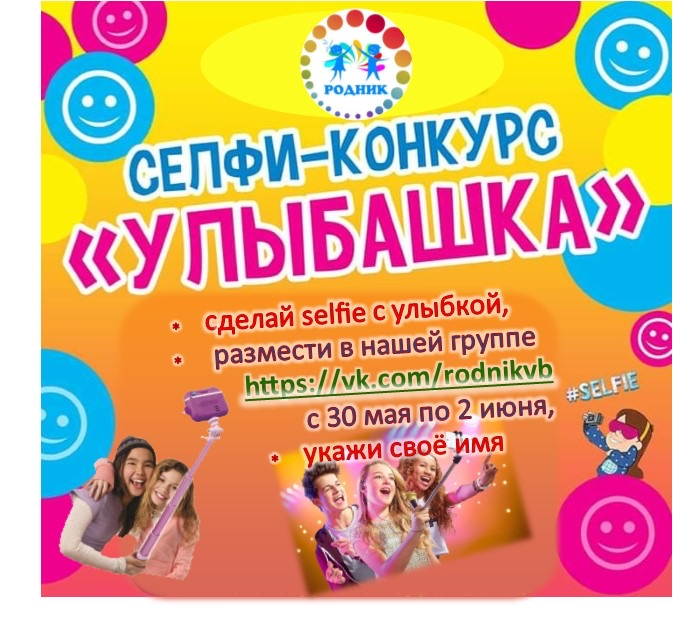 Фестиваль творчества детей и взрослых «Родниковое детство» (трансляция лучших концертных номеров, мастер-классов, записей мероприятий) и т.д.
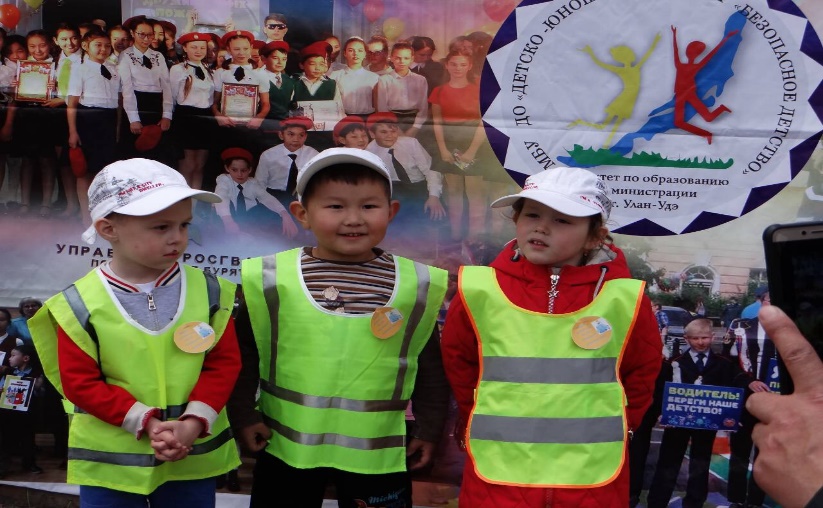 01.06.2020.Мастер-классы для детей дошкольного возрастав соцсетях на страницах ДОУ мастер-классы проводят педагоги дошкольного образования по разным направлениям творчества
Онлайн-консультирование родителей по вопросам дошкольного воспитания и образования специалистами консультационных центров МДОУ № 173, 5, 72, 86, 97, 104, 16, 91, 35, 58.
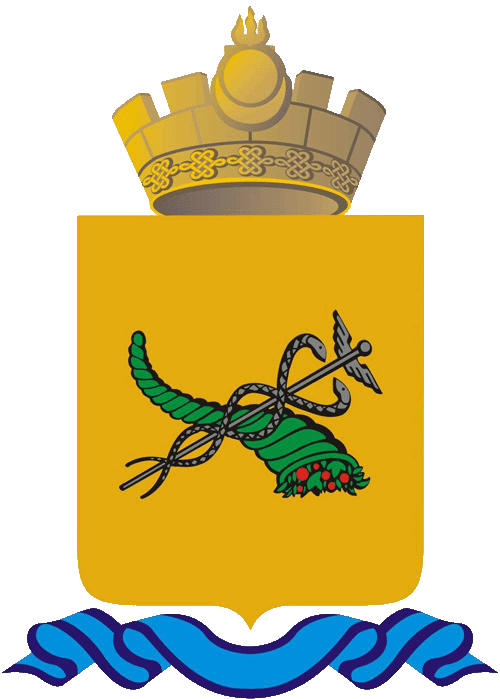 координацию праздничной программы осуществляет МАОУ ДО «Городской дворец Детского (юношеского) творчества»
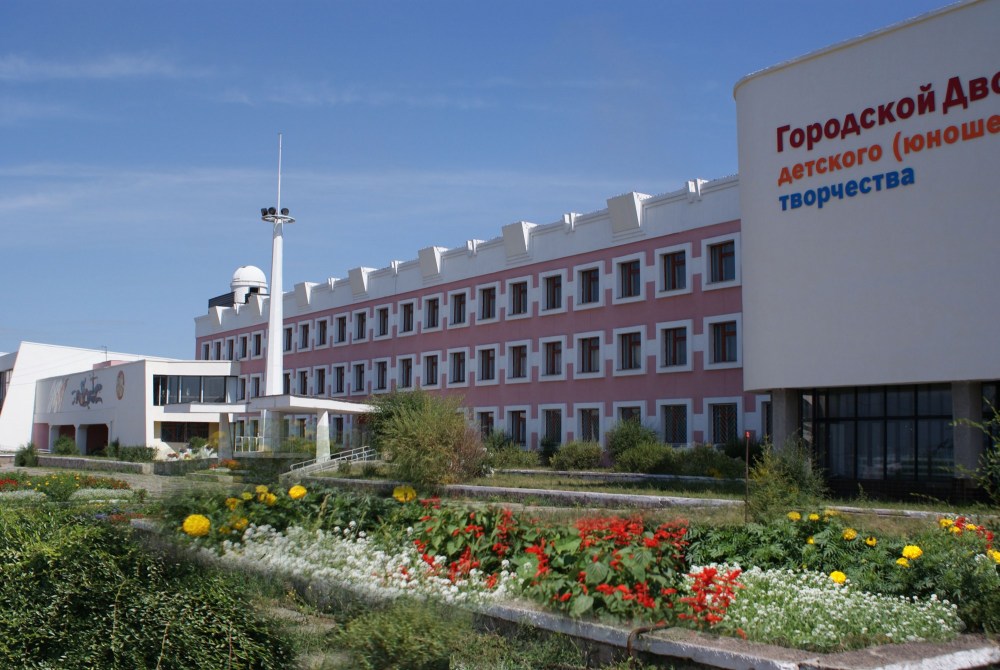 01.06.2020